CEBAF Work Planning and Expectations
Shawn Frierson
Wednesday, June 7, 2023
CEBAF Performance Plan goals (2020)
Reliability: > 80%
Optimal Weeks: 37wk/yr
Beam Tuning: < 8h/wk 
Peak Hall Multiplicity
12 GeV Program Expected Duration: 20yrs
Linac Design Energy: 1090MeV
Required Linac Energy Margin at start of FY: >100MeV 
Overall FSD Trip rate: <15 trips/hr 
Overall FSD Trip Downtime: < 5 min/hr 
RF Trip rate: < 10 trips/hr 
Beam Loss Trip rate: < 5 trips/hr
CEBAF Work Planning and Expectations
2
Physics program by FY
CEBAF Work Planning and Expectations
3
A look at our past runs
*Numbers used to illustrate peak energy during the FY
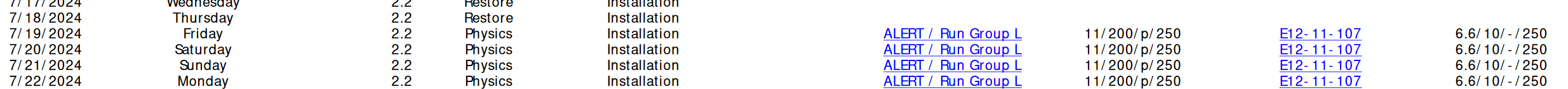 CEBAF Work Planning and Expectations
4
Work planning for the next FYs?
Prioritize preventive maintenance (PM) tasks
Continue to avoid AFS (Arsonist Fireman Syndrome)
Starts with our “utilities” at CEBAF
Continue to identify (critical) system failure points to inform group task lists
Yearly
Needed machine changes
Informed by CPP/Experiments
Readiness reviews can be helpful
Lean on the SAD Oversight Committee for guidance
Continue using available tools
DTM
ATLis
SAD Calendar
HCO (ACC network access required)
CEBAF Work Planning and Expectations
5
What “Utilities”?
Infrastructure 
Facilities (FML)
58.4hrs (3.8%) of accrued downtime last run
Area of concern
LCW* 
Space Cooling
Site Power*
ACC Network
Software (Sys Admin)
0.2hrs (negligible) of accrued downtime last run
Area of concern
Reboot time availability
Cautionary tale:  Network failure
CEBAF Work Planning and Expectations
6
What “Utilities”?
Refrigeration
Cryogenics
22.3hrs (1.4%) of accrued downtime last run
Area of concern
CHL hardware


Vacuum
Vacuum/SRF
55.1hrs (3.6%) of accrued downtime last run
Area of concern
Vacuum hardware
CM insulating vacuum
CEBAF Work Planning and Expectations
7
What “Utilities”?
Personal Safety
Safety Systems
54.3hrs (3.5%) of accrued downtime last run
Area of concern
‘Passivated’ PSS modules
RF HV interlock
CEBAF Work Planning and Expectations
8
System Failure Points
We all know about the critical system failure components
Described in the CPP
Ex. Klystrons and magnet coils
There are other systems that need periodic PMs or updates
Examples
CAMAC crate
Card to backplane connection (NL03)
Cleaning/reseating card contacts added to yearly PM
LCW hoses
ZA magnet hoses
Change out campaign during SAD
Aging hoses in RSEP8A overheating event; investigation ongoin
RF klystron hoses
2L05 
Not once but twice
CEBAF Work Planning and Expectations
9
Machine changes (upgrades)
Informed by CPP/Experiments
Examples
CM swaps 
INJ upgrade
Other changes being planned (considered)
Infrastructure
Space cooling assessments (INJ/Box PS rooms)
Hall D LCW system (XP magnet clogs)
Beam Transport (30.4% of downtime last run)
Beam loss monitor review (TBA)
BPM system discussion (ongoing)
MO system upgrades (ongoing)
Readiness reviews can be helpful
Ex. Plasma Processing, 20A trim update (Wien system)
Operations Readiness (AOD 4.2.2)
Lean on the SAD Oversight Committee for guidance
CEBAF Work Planning and Expectations
10
Down Time Manager (DTM)
Main application to track machine down time at the component level (AOD 4.2.10)
Expectations
Data is as accurate as the user using the tool
Ops: Event/Incident should include the correct component and a brief summary of the interruption.
If the component is not listed under any system/component; it is ok to place it under ‘unknown/missing’.
Attach Elog entries for context; very helpful
Crew Chiefs should be reviewing their shift DTMs for accuracy.
SME: Incidents should be reviewed weekly (if not daily) for accuracy.
Last run was not great (mostly lv 1&2)
When working on down components, please make an elog. 
SME system/component lists have been updated
EES leadership continues to scrutinize the data w/ Operability
Very appreciated
Data will be used to plan future SADs
Contact me if assistance is needed
CEBAF Work Planning and Expectations
11
Accelerator Task List (ATLis)
Main work planning tool for CEBAF (AOD 4.2.2)
Expectations
Tasks concerning main accelerator and #C components; write an ATLis
In addition to a duration, put a start date
Why 100s of hours instead of weeks?
If a start date can not be adhered to, change it
If there is no start date, SAVE is your friend
Use the ‘Project(s)’ field
Ex. SAD 23
Operability will handle creation
Resubmit previously approved tasks; no continuing
Comments section is hard to follow
If outside group resources and needed, select that group in the ‘System’ section under ‘Tags’
User guide
Please contact me if assistance is needed
CEBAF Work Planning and Expectations
12
SAD Calendar
Main tool to display the scheduled day-to-day tasks during maintenance periods.
Used to communicate tasks to all groups to assist with coordination of tasks.
Expectations
Will continue to be the day-to-day communication tool…for now
Looking into other tools (Ex. MS Planner/Projects)
SC is tightly integrated with the ATLis tool.
Very helpful when tracking work. Refer to ATLis slide.
Request
Designated POC from each group for work planning/tracking
Some groups already do this (some even send morning emails!)
CEBAF Work Planning and Expectations
13
System Readiness Tool (HCO)
Tool displaying a component’s (and therefore system’s) readiness for beam ops.
Mostly used coming out of (long) maintenance periods
Expectations
Groups should be using the tool when working on components
During the SAD; not the run necessarily
Submit mask requests
Ops uses this tool daily during beam ops.
The state of the components leading to the beam destination should be up to date.
SMEs and Crew Chiefs should be changing the component’s readiness state per the AOD (4.2.6)
When coming out of maintenance, Ops should not be making changes until the system has been fully turned over by the SME
Request
During the HCO period, use it to make entries
Checklist feature could replace HCO ATLis task
CEBAF Work Planning and Expectations
14
Shawn Frierson
Operability Manager
Frierson@jlab.org x7296
Tuesday, June 6 2023
Talk Title Here
16
Talk Title Here
17
Talk Title Here
18
Talk Title Here
19
Talk Title Here
20
Talk Title Here
21
Talk Title Here
22
Wednesday, June 7, 2023